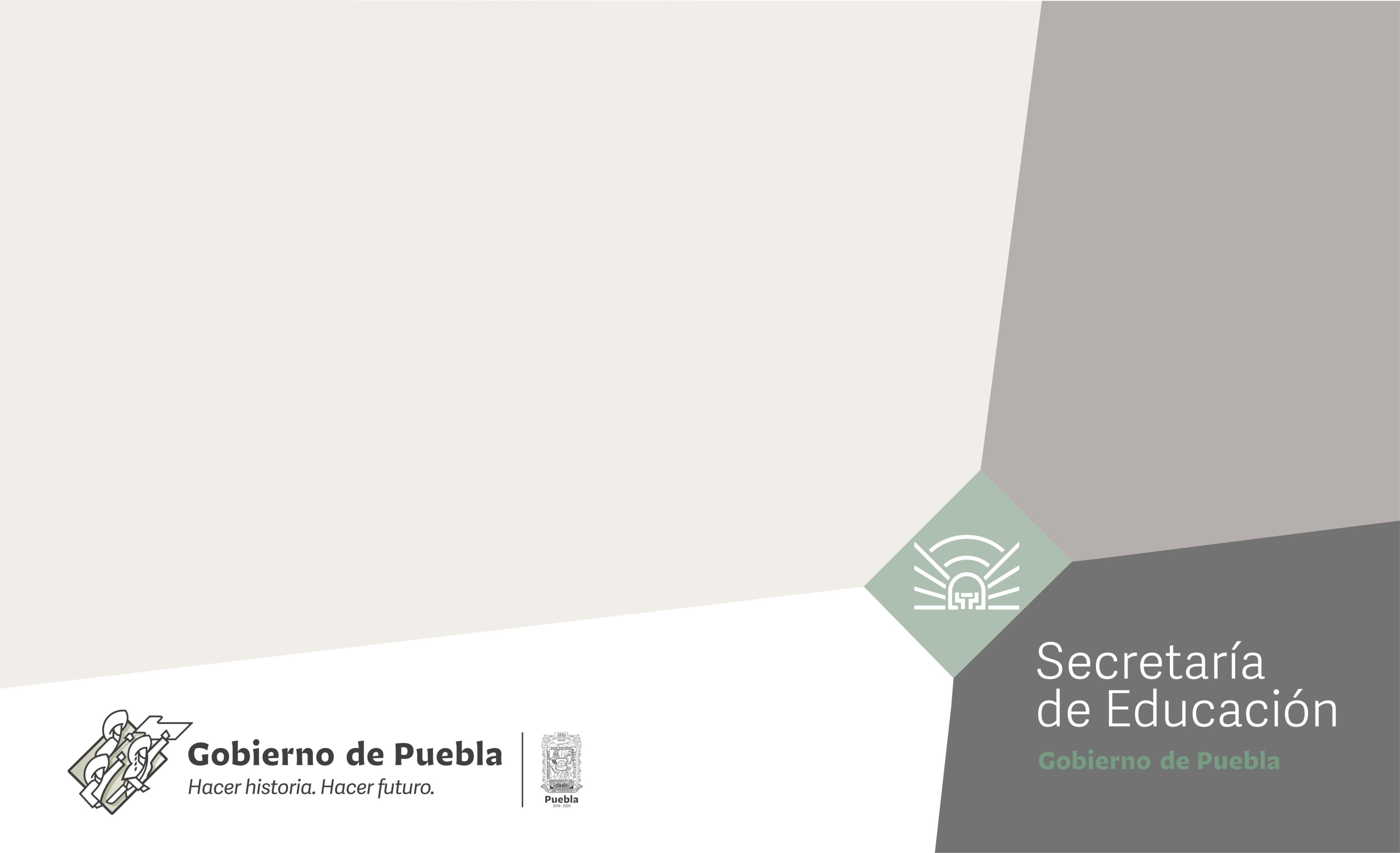 Título renglón 1
renglón 2
Subtítulo renglón 1
renglón
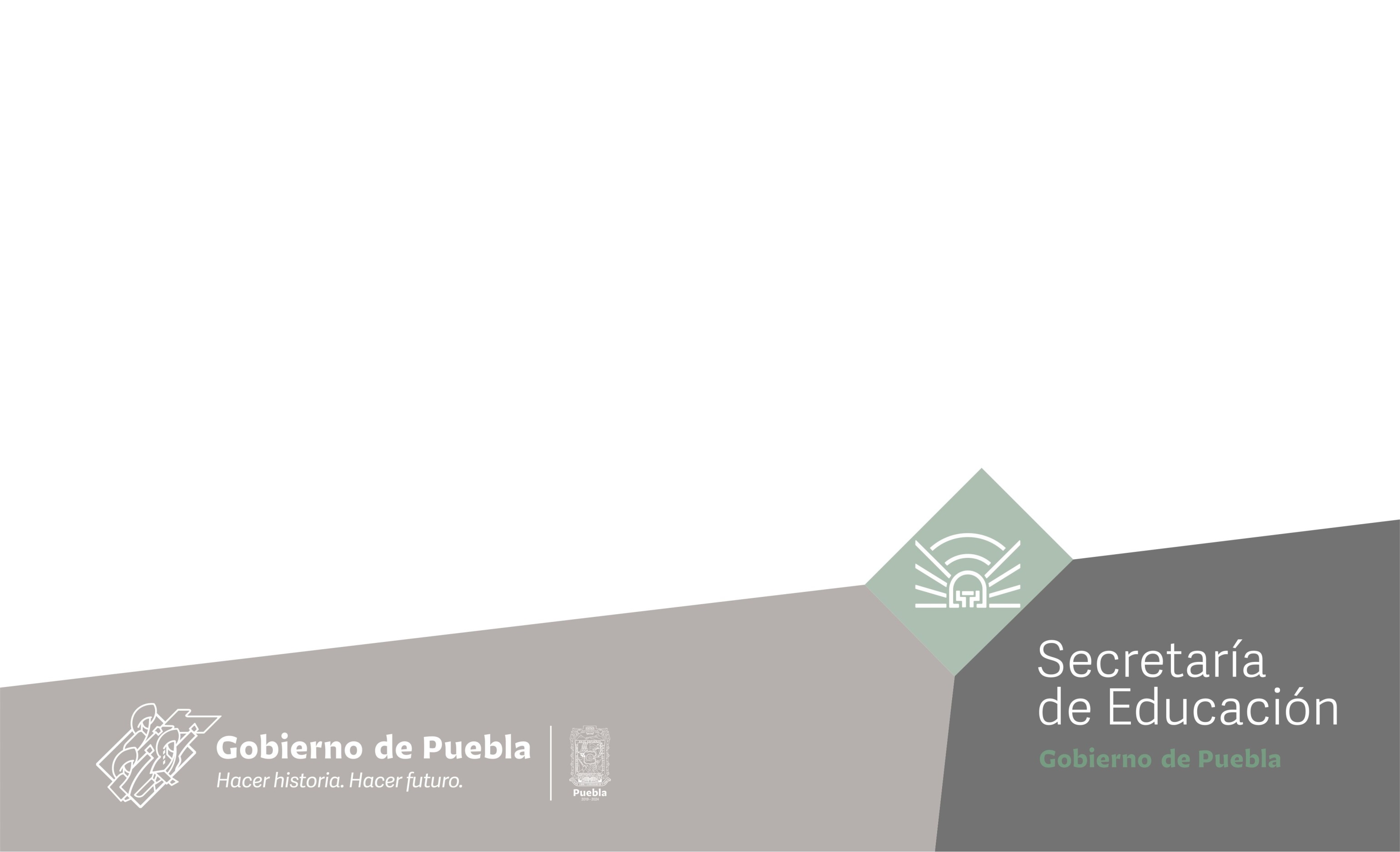 Título renglón 1
renglón 2
Subtítulo renglón 1
renglón
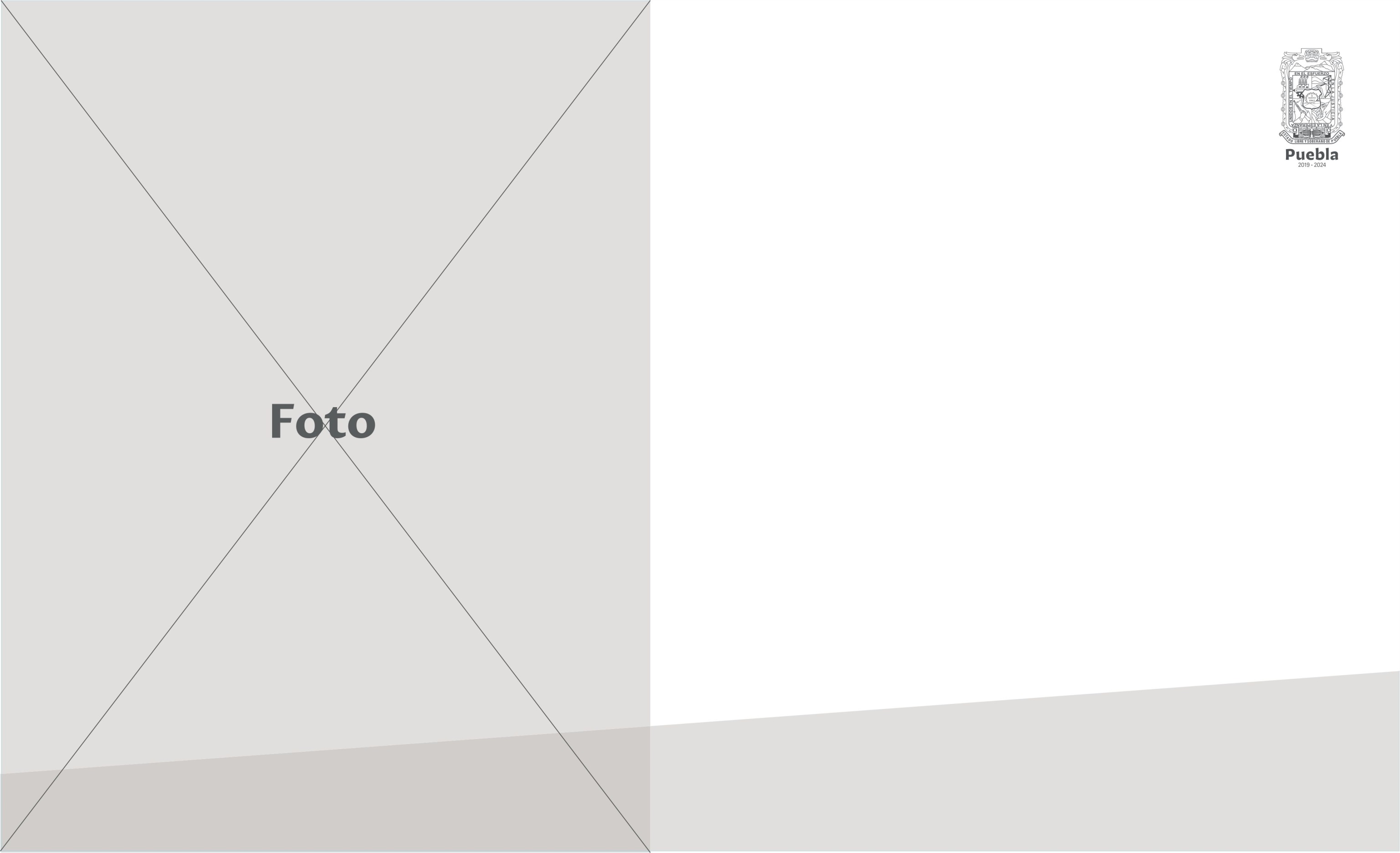 Título de 
diapositiva
Lorem ipsum dolor sit amet, consectetuer adipiscing elit. Aenean commodo ligula eget dolor. Aenean massa. Cum sociis natoque penatibus et magnis dis parturient montes, nascetur ridiculus mus. Donec quam felis, ultricies nec, pellentesque eu, pretium quis, sem. Nulla consequat massa quis enim. Donec pede justo, fringilla vel, aliquet nec, vulputate eget, arcu. In enim justo, rhoncus ut, imperdiet a, venenatis vitae, justo. Nullam dictum felis eu pede mollis pretium. Integer tincidunt. Cras dapibus. Vivamus elementum semper nisi.
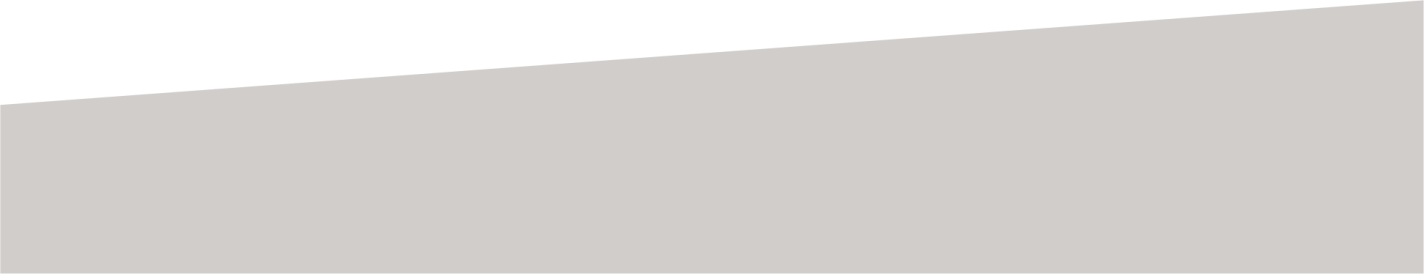 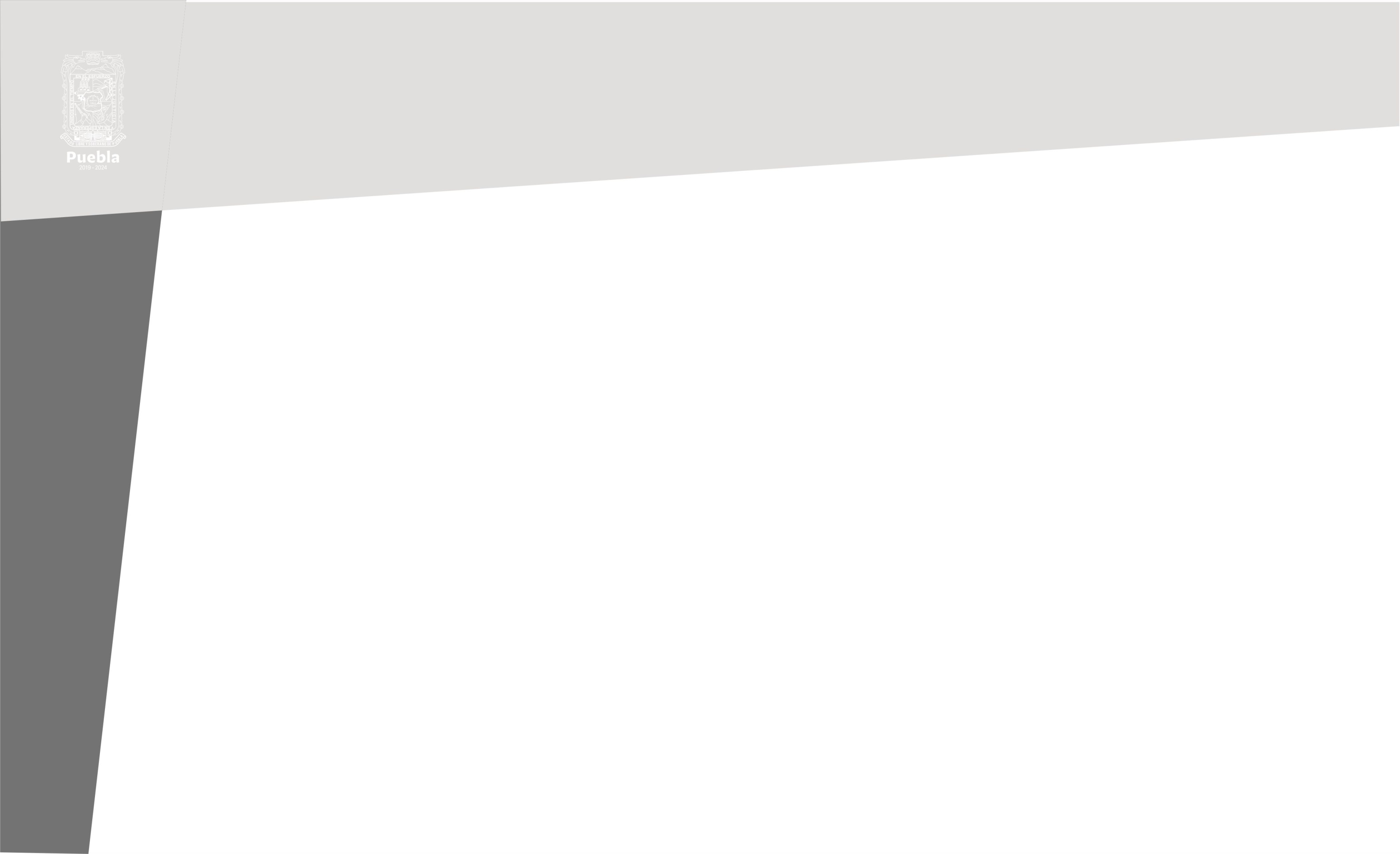 Título de presentación
Subtítulo de presentación
Título de 
diapositiva
Lorem ipsum dolor sit amet, consectetuer adipiscing elit. Aenean commodo ligula eget dolor. Aenean massa. Cum sociis natoque penatibus et magnis dis parturient montes, nascetur ridiculus mus. Donec quam felis, ultricies nec, pellentesque eu, pretium quis, sem. Nulla consequat massa quis enim.
Título  1
Título  1
Lorem ipsum 
dolor sit 
amet, 
consectetuer
Lorem ipsum 
dolor sit 
amet, 
consectetuer